IΣΛΑΜΙΣΛΑΜΙΚΗ ΤΕΧΝΗ
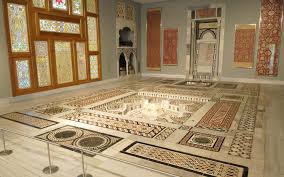 ΟΜΑΔΙΚΗ ΕΡΓΑΣΙΑ
ΟΜΑΔΑ <<ΟΙ ΜΙΚΡΟΙ ΘΕΟΛΟΓΟΙ>>
ΜΕΛΗ: ΣΚΡΕΚΑ ΧΡΙΣΤΙΝΑ , ΤΕΛΕΟΓΛΟΥ
 ΕΛΕΝΗ, ΤΣΙΑΚΙΡΗΣ ΠΑΝΑΓΙΩΤΗΣ,
 ΣΑΙΝΙΔΗΣ ΣΤΕΦΑΝΟΣ, 
Β3  2016-2017
ΑΠΟΣΠΑΣΜΑ
Iσλαμ (από την απαγόρευση του εικονισμού στα αραβουργήματα:  Η ζωγραφική του απείρου) 

    <<Η αραβική θρησκευτική τέχνη είναι ανεικονική, εφόσον η ισλαμική θρησκεία απαγορεύει την απεικόνιση του θείου. Στη διαμόρφωσή της, η αραβική τέχνη επηρεάστηκε από την τέχνη της Ανατολής και του Βυζαντίου. Σημαντική προσφορά των Αράβων στην παγκόσμια τέχνη είναι τα αραβουργήματα, λεπτές δαντελωτές διακοσμητικές συνθέσεις, με ανεξάντλητη ποικιλία.>>
ΣΧΟΛΙΑΣΜΟΣ ΑΠΟΣΠΑΣΜΑΤΟΣ
Με βάση το παραπάνω απόσπασμα και κατά την άποψή μας πιστεύουμε ότι είναι λάθος που στην ισλαμική θρησκεία απαγορεύται η απεικόνιση του θείου και η αραβική τέχνη είναι ανεικονική.
    Στην διαμόρφωσή της ,λοιπόν, η αραβική τέχνη όπως γνωρίζουμε επηρεάστηκε από την τέχνη της Ανατολής και του Βυζαντίου καθώς και ήταν πολύ σημαντική η προσφορά των Αράβων με τα αραβουργήματα.
ΣΧΟΛΙΑΣΜΟΣ ΑΠΟΣΠΑΣΜΑΤΟΣ
Έτσι λοιπόν πιστεύουμε με βάση τα δεδομένα που διαβάσαμε ότι η ισλαμική θρησκεία αξιοποίησε πολλές και διαφορετικές παραδόσεις για εξυπηρετήσει σχεδόν απολκειστικά τις θρησκευτικές της ανάγκες.
 Συγκεκριμένα, καλλιεργήθηκε ιδιαίτερα η αρχιτεκτονική με τη δημιουργία καταπληκτικών τζαμιών που εξωτερικά έχουν μεγάλη επιρροή από τη βυζαντινή αρχιτεκτονική. Πρόκειται για εντυπωσιακά κτίσματα, με μεγάλους τρούλους και πολύχρωμες επιφάνειες με διάφορα σχέδια. Επίσης σημαντική ανάπτυξη είχαν η καλλιγραφία και η μικροτεχνία. Πανέμορφες καλλιγραφίες επίσης καλύπτουν τους τοίχους των τζαμιών και σε συνδυασμό με τα αραβουργήματα ολοκληρώνουν τον εσωτερικό διάκοσμό τους, ενώ η εικονογραφική αναπαράσταση απουσιάζει εντελώς, όπως εξηγήσαμε προηγουμένως.
ΠΗΓΕΣ
http://ebooks.edu.gr/modules/ebook/show.php/DSGL-B131/179/1258,4533/ 
http://www.islam.gr/cgi-bin/pages/page3.pl?arlang=greek&arcode=090707231658&argenkat=%D4%EF%20%C9%F3%EB%DC%EC%20-%20%D0%EF%EB%E9%F4%E9%F3%EC%FC%F2
ΕΥΧΑΡΙΣΤΟΥΜΕ ΓΙΑ ΤΗΝ ΠΡΟΣΟΧΗ ΠΟΥ ΜΑΣ ΔΕΙΞΑΤΕ


ΟΜΑΔΑ <<ΜΙΚΡΟΙ ΘΕΟΛΟΓΟΙ>>